Proceso de evaluación de la innovación curricular
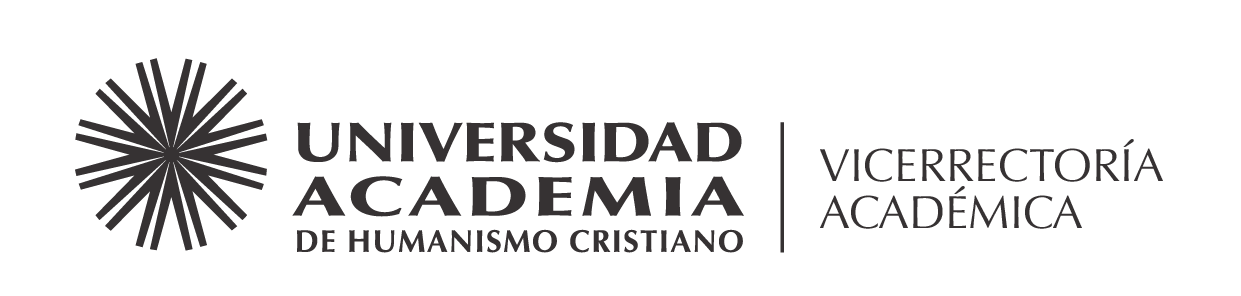 Desde el año 2013 la UAHC inició un proceso de Innovación Curricular, ingresando paulatinamente al SCT-Chile. 

Desde el año 2017  los planes de estudio de las distintas carreras de la Universidad se expresan en créditos transferibles. 

La Innovación Curricular pone el foco en los y las estudiantes, estableciendo desempeños y aprendizajes esperados.
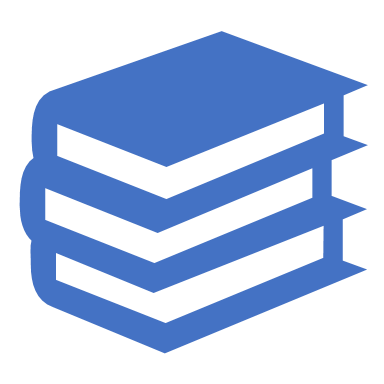 Contexto Nacional de la innovación
Fuerte crecimiento de la matrícula en Educación Superior (ESUP) y diversificación de la oferta.
Las diferencias en términos de los tiempos de formación y dedicación de las distintas carreras hace que muchas de ellas pierdan legitimidad tanto en el estudiantado como en empleadores y empleadoras. 
La falta de confianza en la formación adquirida en otras universidades genera dificultades al momento de la movilidad interinstitucional debido al no reconocimiento de los estudios cursados en otras instituciones.
Marco Nacional de Cualificaciones (MNC)
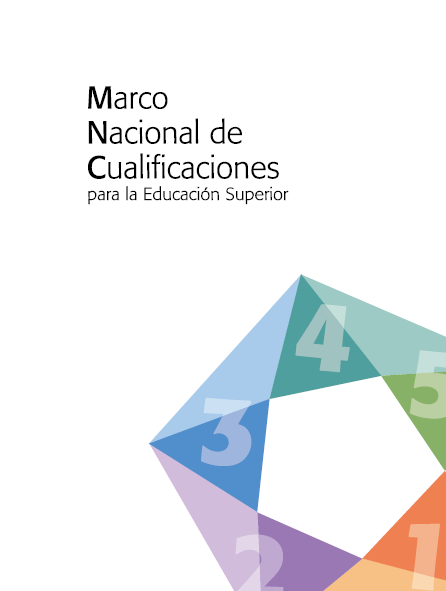 Es un documento que tiene como principal objetivo mejorar la calidad de la ESUP en Chile a través de un sistema articulado que permita el aprendizaje a lo largo de la vida y el reconocimiento de aprendizajes previos (movilidad interinstitucional).
Promueve la coherencia entre los perfiles de egreso y los programas formativos de las carreras teniendo en consideración los requerimientos del medio social y laboral.
Según el MNC existen:
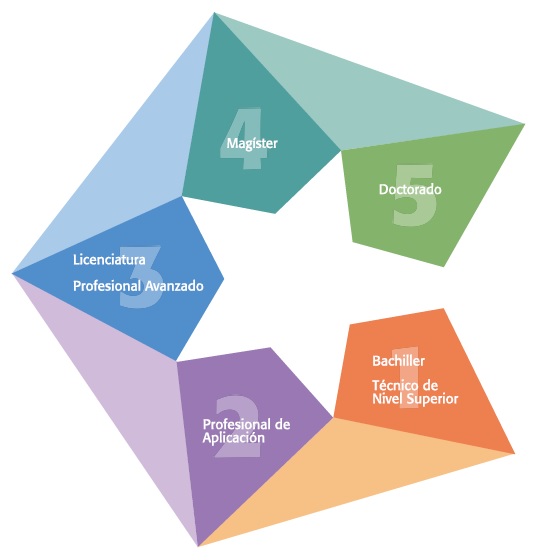 ¿Qué significa la innovación  curricular?
Las distintas carreras y programas de la Universidad se organizan a partir de:
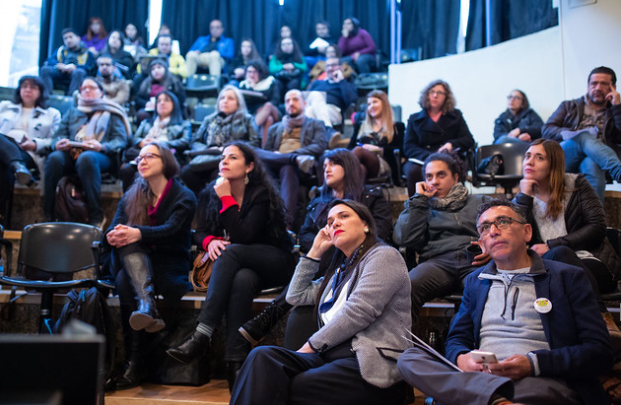 Sistema de Créditos Transferibles
La innovación curricular incorporó a todos los planes de estudio (lo que se observa en las mallas curriculares) una organización a través de créditos transferibles (STC-Chile).  
Los créditos indican el tiempos de dedicación de las actividades curriculares, es decir definen la carga de trabajo que demandará al estudiante una actividad curricular específica. 
Los créditos incorporan todas las actividades que realiza el/la estudiante para lograr los resultados de aprendizaje sean estas presenciales y/o actividades de aprendizaje autónomo. 
Están explicitados tanto en las mallas curriculares como en los programas de cada asignatura.
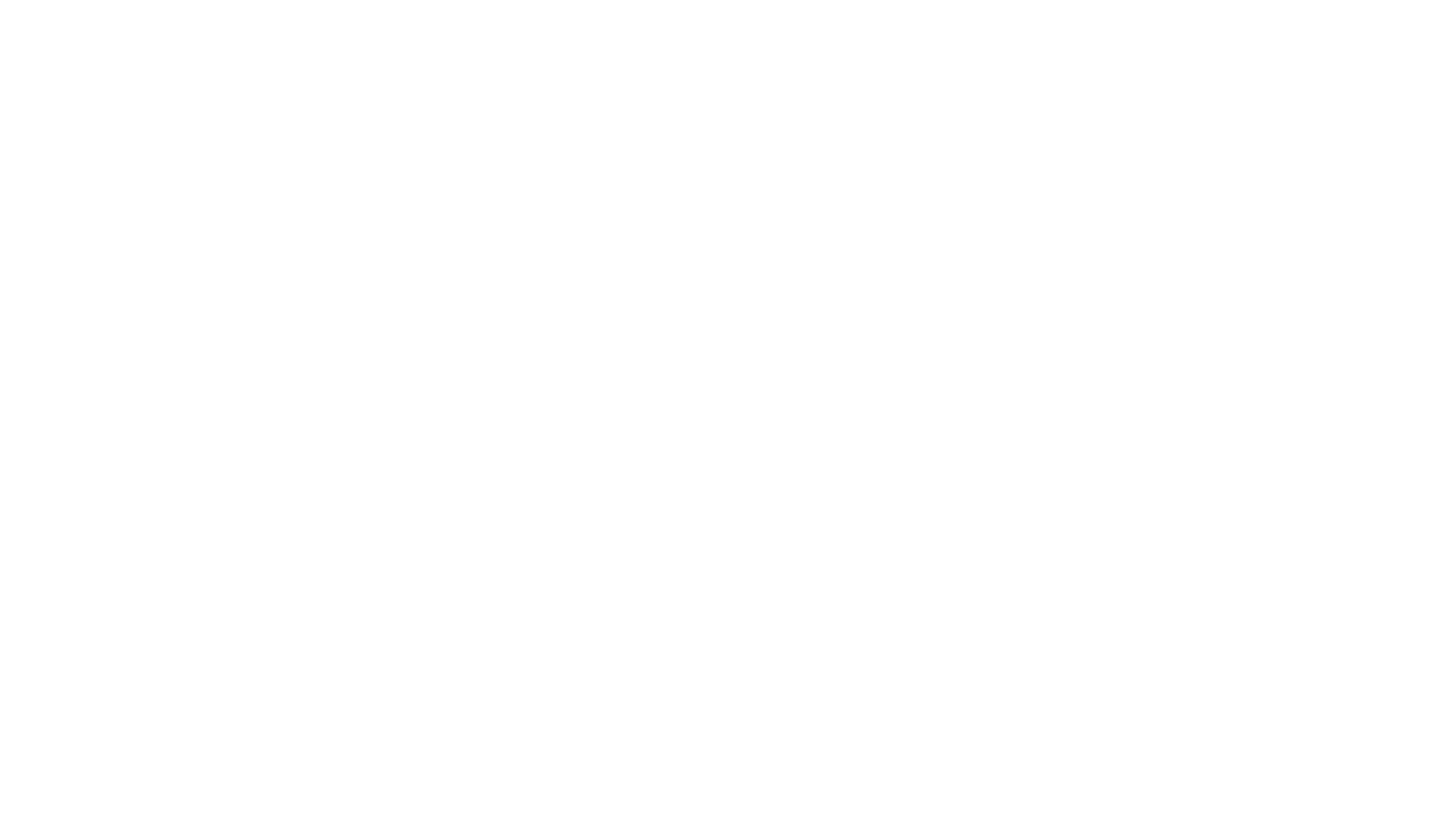 Compromisos Institucionales
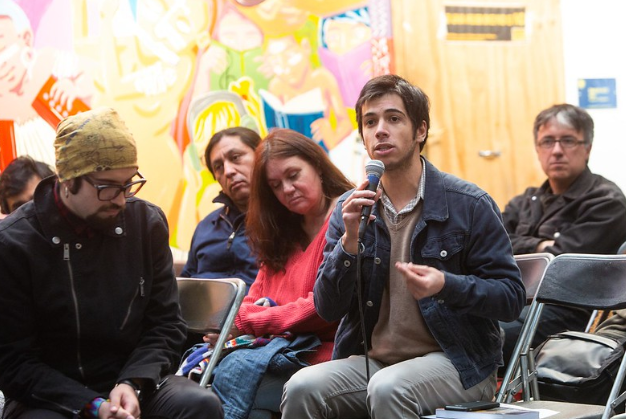 La UAHC comprometió en su último informe de acreditación institucional evaluar la innovación curricular. 
Esto permite recoger información relevante para mejorar las prácticas pedagógicas y fortalecer el desarrollo curricular para el cumplimiento del perfil de egreso.
¿Quiénes participan de este proceso?
¿Qué se analiza y evalúa?
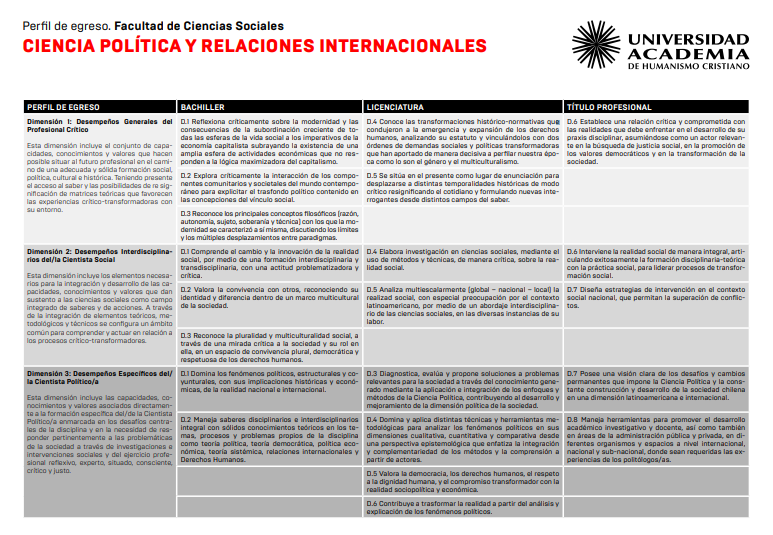 El cumplimiento de la promesa formativa de cada carrera o programa. 
La pertinencia y cobertura de dicha promesa formativa.
¿Qué se analiza y  evalúa de la innovación curricular?
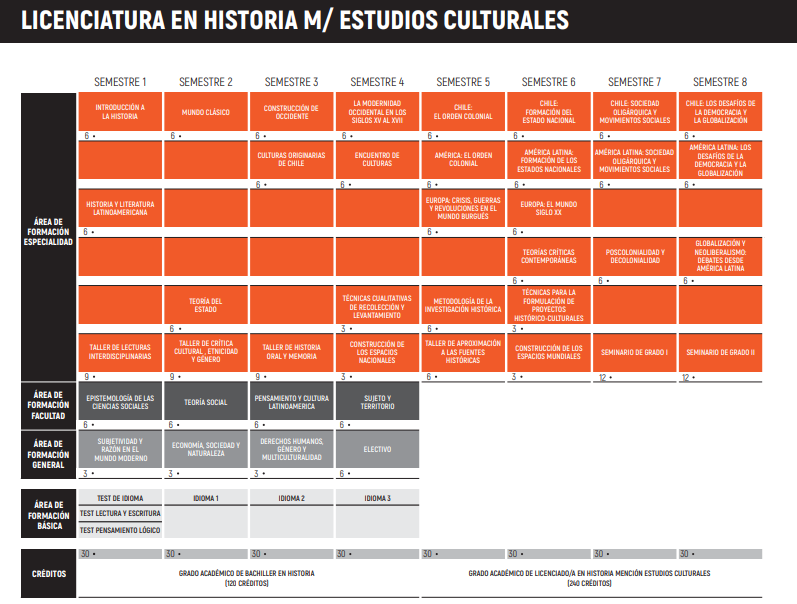 Que el Plan de Estudios sea consistente y pertinente para el logro del perfil de egreso declarado. 
Que la asignación de créditos permita desarrollar los resultados de aprendizaje de cada asignatura. 
Que el plan de estudios sea pertinente con el medio laboral y social.
¿Qué impacto tiene el análisis y la evaluación de la innovación curricular?
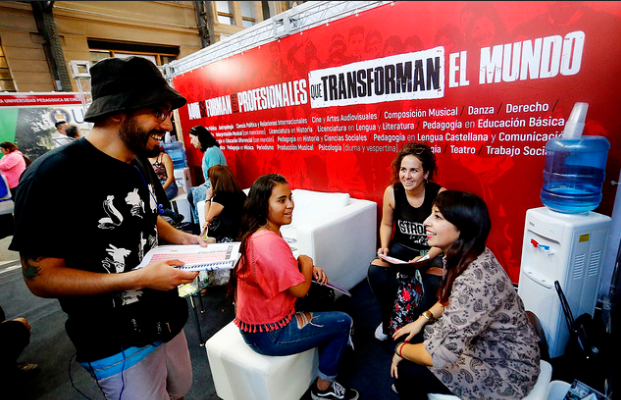 Tu participación es importante
Las carreras y programas de la UAHC evaluarán el perfil de egreso, esto quiere decir, que realizaremos consultas y actividades que nos permitan recoger evidencias para mejorar permanentemente la formación de nuestros y nuestras estudiantes. 
Te invitamos a participar de este proceso, tu opinión será muy importante y será incluida junto a la de otros actores como para avanzar cada día en una formación pertinente al contexto actual y ajustada a las necesidades del mundo social y laboral.
¿Preguntas?
¡Muchas Gracias!